Local Options for Above Code Programs
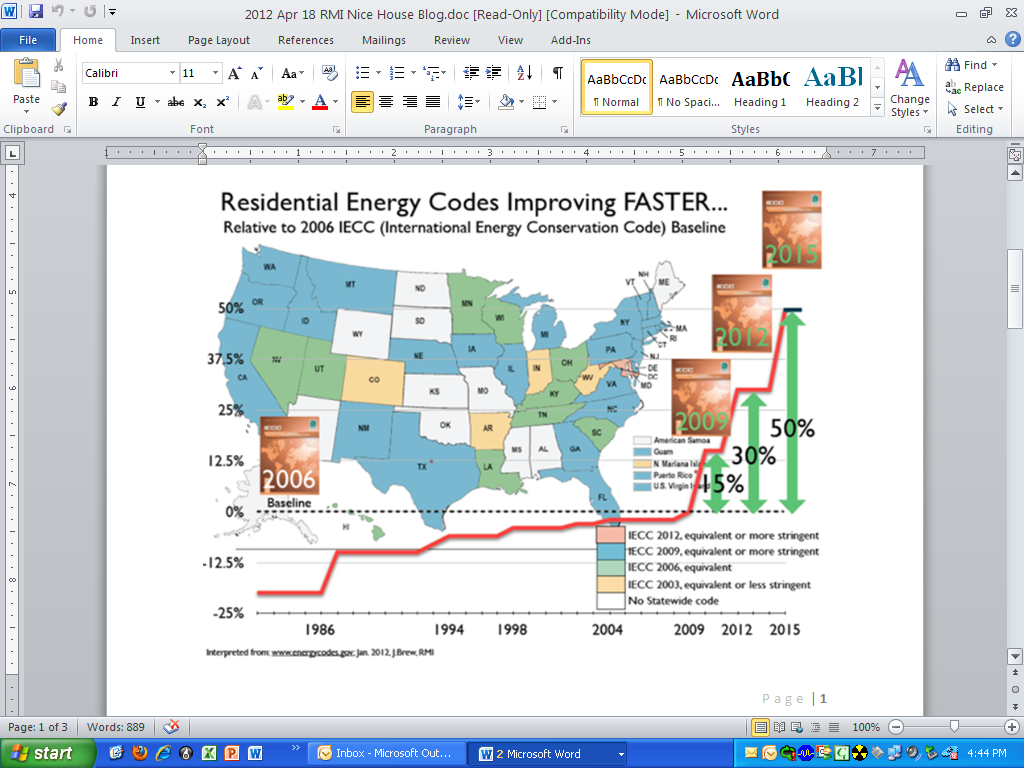 Residential Energy Codes Improving Faster
Pick the “Energy Efficient and Green” Home
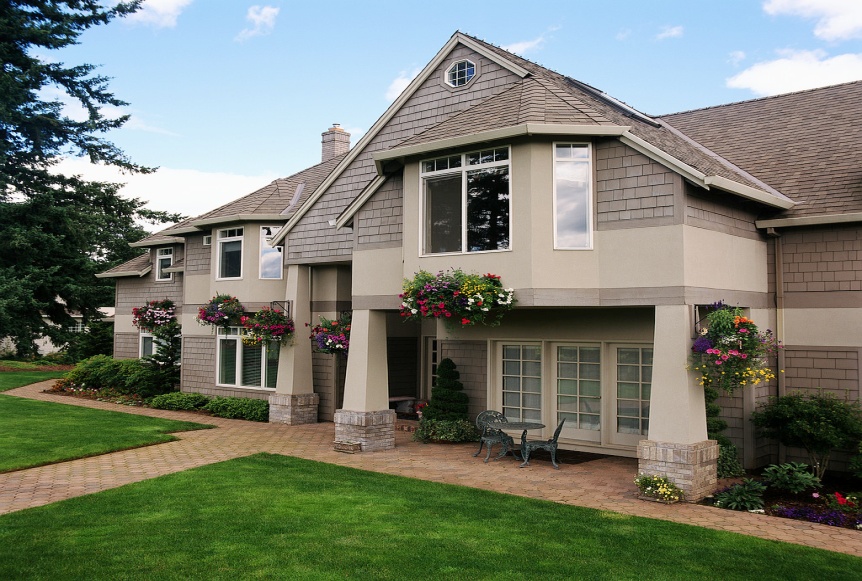 The “Green” Home
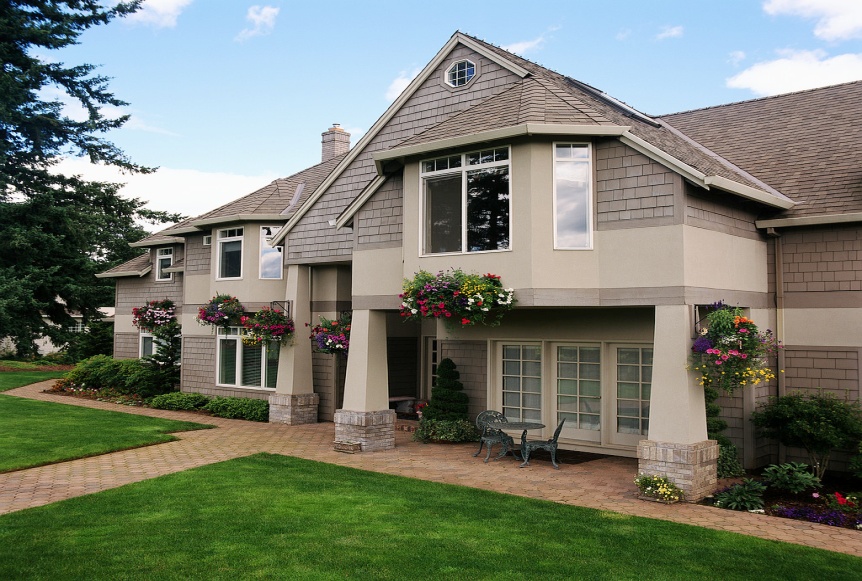 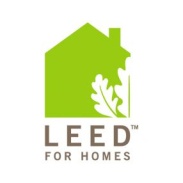 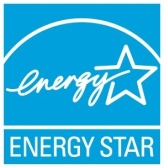 You tell by the
Certification
OR
What does it all mean?
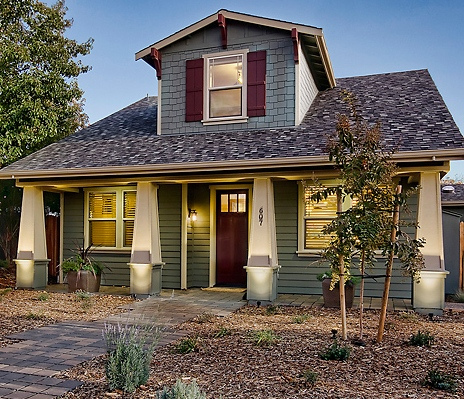 Water Efficiency
Lot Design
Resource Efficiency
Indoor Air Quality
Energy Efficiency
Operation & Maintenance
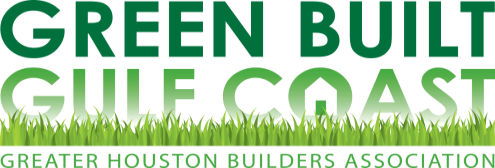 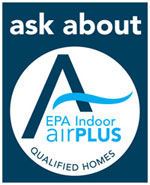 EPA Indoor airPLUSKey Features and Benefits
airPLUS FEATURES AND BENEFITS
 Moisture Control:   Moisture problems can lead to mold and other biological pollutants that can  negatively impact health. With Indoor airPLUS, builders use a variety of  moisture control features designed to minimize these risks, including  improved control of condensation and better roof, wall, and foundation  drainage. Pest Management:   Residue from pests such as rodents and cockroaches are known to trigger   allergy and asthma episodes. With Indoor airPLUS, builders provide a   first-line defense against these problems by fully sealing, caulking, or   screening likely pest entry points. When these physical barriers are   combined with proper pest management techniques, fewer pesticides   may be needed.
airPLUS FEATURES AND BENEFITS
  Heating, Ventilating, and Air-Conditioning (HVAC):    Poorly designed and installed HVAC systems can lead to comfort and air   quality problems. Homes with the Indoor airPLUS label  include properly   engineered systems, improved duct and equipment installation, improved   filtration, and whole-house and spot ventilation to dilute and remove   indoor pollutants. Builders also inspect air-handling equipment and   ductwork to ensure they are clean and free of debris and provide   adequate air-flow.  Combustion Venting:     Homes with the Indoor airPLUS label can help protect residents from    potential exposure to combustion pollutants by requiring heating    equipment that cannot leak combustion gases inside the home, installing    carbon monoxide alarms in each sleeping area, and taking steps to    prevent pollutants in the garage from entering the house.
airPLUS FEATURES AND BENEFITS
  Building Materials:    The types of materials that builders choose and the way they manage   them during construction can affect a home’s indoor air quality. Builders    following the Indoor airPLUS specifications reduce sources of pollutants by   protecting materials stored on-site from weather damage, using materials   with reduced chemical content, and ventilating homes prior to move-in to   help improve indoor air quality.  ENERGY STAR:    Only ENERGY STAR qualified homes are eligible to earn the Indoor    airPLUS label.  Third party verification
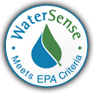 WaterSenseKey Features and Benefits
WATERSENSE FEATURES AND BENEFITS
WaterSense is a partnership program sponsored by the U.S. Environmental Protection Agency that seeks to protect the future of our nation’s water supply by offering people a simple way to use less water. WaterSense labeled homes not only feature quality products and workmanship, they are designed to use 20 percent less water than the average new home. Living in a house that has earned the WaterSense label allows you to do more using less water and feel good about preserving water for future generations.
WATERSENSE FEATURES AND BENEFITS
  Hot Water—When You Need It 	    Efficient hot water delivery systems are designed to bring you    hot water faster, so you don’t waste water—or energy—while    you’re waiting for a hot tub or scrub. With this feature alone, you    can save enough electricity to power your television for a whole    year.  Bathroom 	    You can have a luxurious bathroom with Water­Sense labeled     plumbing fixtures that have been independently certified to perform    well and save nearly 5,000 gallons of water per year compared to     the average new home’s bathroom.
WATERSENSE FEATURES AND BENEFITS
  Kitchen    If a dishwasher and clothes washer are installed in your home, they will    be ENERGY STAR® qualified models that use less energy and water    while handling your toughest loads.  Landscaping    Landscaping is designed to create a healthy, beautiful front yard that    uses less water. Plantings will thrive in your local climate with minimal    maintenance and less frequent watering.  Third party verification
DOE Challenge HomeKey Features and Benefits
DOE CHALLENGE HOME FEATURES AND BENEFITS
DOE Challenge Home- With ENERGY STAR ensuring complete building science, make homes ready for Net-Zero performance by adding proven technologies and practices. Incorporates - Energy Star v3, EPA's Water Sense (Indoor Spec), EPA's Indoor airPLUS (IAP), plus Renewable Energy Ready Home (RERH) with Solar PV / Solar Thermal [where applicable], IBHS Fortified Home (encouraged), and Quality Management (encouraged):   •  Renewable Energy Ready Home (RERH) with Solar PV / Solar Thermal [where       applicable], IBHS Fortified Home (encouraged), and Quality Management      (encouraged)   •  Strong Heritage: Challenge Home technical specifications are derived from world-       class research conducted under the U.S. DOE Building America Program and       every home meets ENERGY STAR for Homes Version 3 requirements. Look for       the most effective and proven innovations in every labeled home.
DOE CHALLENGE HOME FEATURES AND BENEFITS
•   Sustained Value:  Since you only have one chance to build quality into a new        home, every Builders Challenge qualified home is constructed to meet        forthcoming code requirements.  It’s great peace-of-mind to know the largest       investment of a lifetime won’t be obsolete in a few years!    •  No or Ultra-Low Utility Bills: Every Builders Challenge Qualified Home is so       energy efficient, a small solar system can often offset most, or all, of your       utility bills. Look for important details that can save $1,000’s of dollars       installing a solar system in the future. Enjoy watching your home’s value rise       as utility rates steadily increase.    •  Breathe Better:  Since we spend about two-thirds of our time each day inside       our homes, every Builders Challenge Qualified Home has a comprehensive       package of measures that control dangerous pollutants, provide continuous       fresh air, and effectively filter the air you breathe. Now you can provide a        healthier home for your family.
DOE CHALLENGE HOME FEATURES AND BENEFITS
•   Water Smart: Every Builders Challenge home is equipped with the latest hot      water distribution technology and often water saving fixtures. Save as much as      10,000 gallons or more wasted water down the drain each year and enjoy      near-instant hot-water.  Save water with no sacrifice in performance. •   Engineered to Last: Comprehensive water protection and superior air-flow     management can eliminate moisture-related problems.  In addition, builders are     encouraged to include regionally appropriate disaster-resistant construction     practices. A home built to Builders Challenge quality standards is designed to     last hundreds of years. •   Future Performance Available Today: The U.S. DOE believes the advanced     levels of affordability, comfort, quiet, health, durability, and quality delivered in     your Builders Challenge Qualified Home is where all housing is headed in the     future.  Now you can feel confident before making such a large purchase     decision.
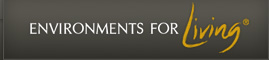 Environments for Living Key Features and Benefits
EFL – ENERGY SAVINGS  - FEATURES AND BENEFITS
ENERGY EFFICIENCY•  Tight Construction-Special framing techniques such as a continuous air barrier    and sealing of penetrations help reduce internal leaks and drafts.•  Improved Thermal Systems Enhanced insulation techniques help to minimize   voids and gaps, and higher thermal properties (R-value) add to energy   efficiency.•  Right-Sized HVAC  "Right-sized" heating and cooling systems and sealed air   ducts help equipment work efficiently.("Right-sized" refers to the process of   determining which HVAC system should be used in any particular structure.)•  Guaranteed Performance-Written guarantees* are issued to homeowners on    the amount of energy used for heating and cooling, and comfort.
EFL – ENERGY SAVINGS - FEATURES AND BENEFITS
ENERGY EFFICIENCY (CONTINUED)•  Low-E Windows-Low "emissivity" windows have protective coatings to help    keep heat in during winter and out during summer.•  Energy-Efficient Lighting-At least 60% of all hard-wired lights must be compact   fluorescent or LED, reducing overall home energy consumption.•  Energy-Efficient Appliances-ENERGY STAR® qualified appliances such as     refrigerators and clothes dryers, dishwashers and efficient water heaters help   conserve energy.
EFL –DURABILITY  -  FEATURES AND BENEFITS
DURABILITY•  Internal Moisture Management-Vents, pressure balancing, fresh air ventilation   and "right-sized" HVAC equipment work to reduce moisture from daily activities   like cooking and showering.•  Tight Construction-Air barrier continuity and air tightness reduce the potential    for moisture to enter the building envelope.•  Improved Thermal Systems-Program requirements such as low-e windows and   insulation installed in contact with the air barrier reduce the potential for   moisture build-up.
EFL –DURABILITY  -  FEATURES AND BENEFITS
DURABILITY (CONTINUED)•  Optimum Value Engineering-Special framing techniques reduce lumber   requirements and material use, while maintaining structural integrity.•  Paint Durability-Interior paints that meet a minimum 400 scrubs   (ASTM D4060-07), add to product longevity and can reduce future material    needs.
EFL –INDOOR AIR QUALITY  -  FEATURES AND BENEFITS
INDOOR ENVIRONMENTAL QUALITY:•  Fresh Air Ventilation-Fresh air ventilation systems deliver filtered fresh air to   help reduce dust, odors and indoor contaminants for improved indoor air   quality.•  Internal Moisture Management-Vents, pressure balancing, fresh air   ventilation and "right-sized" HVAC equipment work to reduce moisture in   multiple ways.•  Air Pressure Balancing-Balanced air pressure throughout the home results in   more-even temperatures and reduces the potential for condensation build-up.•  Combustion Safety-Combustion appliances in conditioned spaces are sealed   or power-vented to help avoid build-up of carbon monoxide, and vent-free   fireplaces are not allowed. CO detectors are required in all homes.
EFL –INDOOR AIR QUALITY  -  FEATURES AND BENEFITS
INDOOR ENVIRONMENTAL QUALITY: (CONTINUED)•  Enhanced Filtration Systems - Air filters with a MERV (Minimum Efficiency   Reporting Value) of 8 or greater, or an approved electronic air cleaner, provide   extra protection from contaminants.•  Paint - Using paints with low levels of VOCs (Volatile Organic Compounds)    reduces indoor pollutants.•  Carpet - Carpets carrying the Carpet Rug and Institute (CRI) Green Label® for    low VOC emissions strictly limit substances that can off-gas.•  Cabinetry - Cabinets constructed from composite panels that meet the    standards of the Kitchen Cabinet Manufacturers Association Environmental    Stewardship Program (www.kcma.org), and the Composite Panel Association    Environmentally Preferable Product Specification (CPA 03-08)     (www.pbmdf.com).
EFL –WATER SAVINGS  -  FEATURES AND BENEFITS
WATER SAVINGS •  Low-Flow Faucets - Kitchen sink and lavatory faucets that conserve water help   reduce overall internal household water consumption.•  Low-Flow Showerheads - Showerheads using the latest technologies can help   save water without compromising performance.•  High-Efficiency Dishwashers •  ENERGY STAR® rated dishwashers use less water and add to overall   household water savings.
EFL –WATER SAVINGS  -  FEATURES AND BENEFITS
WATER SAVINGS (CONTINUED)•  High-Efficiency Toilets •  Water efficient toilets that meet specific performance criteria help reduce water   use in the home.•  High-Performance Clothes Washers •  ENERGY STAR® qualified clothes washers that meet specific water efficiency   metrics help to save on household water use.
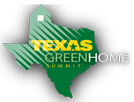 Green Built TexasKey Features and Benefits
GREEN BUILT TEXAS  -  FEATURES AND BENEFITS
  Site Management & Waste Reduction - Green Built Texas homes incorporate    efficient site management and waste reduction practices on the jobsite aimed at    reducing the environmental impact of the home while under construction. These    practices and principles include tree preservation and protection, recycling    measures and storm water control systems designed for the site.   Water Efficiency - Preserving water resources is important to all Texans, and    Green Built Texas homes are designed to conserve water both indoors and out.    More efficient water delivery systems indoors combined with drought-tolerant    landscaping choices and smart irrigation systems outdoors help extend current    water resources. Buyers should discuss other GBT offerings with their builder    such as rainwater catchment and additional water saving appliances to    maximize water savings.
GREEN BUILT TEXAS  -  FEATURES AND BENEFITS
   Indoor Air Quality - Following energy efficiency, consumers often cite the home’s     indoor air quality as the most important feature of their home. Sensitivities to    chemicals that can be emitted from construction and home furnishing materials    are becoming more common and Green Built Texas homes aim to mitigate the    effects of potential contaminants. Through proper design, ventilation and    filtering the source of contaminates can be controlled, diluted and/or captured.    This aspect is particularly important in Texas where high levels of allergens and    pollen are often reported.    Energy Efficiency-Energy consumption is of paramount concern to today’s     homebuyers due to financial and far-reaching environmental impacts. In     addition, each home consumes energy year after year, meaning that the     environmental impacts associated with that use accrue over time. Therefore,     energy conservation is an integral part of all Green Built Texas homes.
National Green         Building StandardKey Features and Benefits
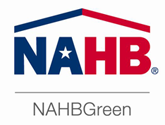 NGBS -  FEATURES AND BENEFITS
   A comprehensive, credible program designed specifically for single and     multifamily homes. An ANSI approved rigorous yet attainable and affordable    option for builders and developers.    Healthy Homes - Limits moisture problems that attract pests and contribute to     mold, provides a level of fresh air that improves indoor living, and reduces     pollutants through smart selection and fresh air ventilation.    Operating Efficiencies - Creates energy and water savings through strategic     equipment selection, sizing, and sound building principles. Controls     maintenance costs through durable building products and techniques. The     NGBS also provides meaningful savings for residents and operators.    Sustainable lifestyles - NGBS promotes walkability, limits time burden for     home or building maintenance, and provides benefits to the community.
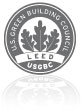 LEED  Key Features and Benefits
LEED -  FEATURES AND BENEFITS
LEED-Nationally and Internationally recognized, the LEED Rating System promotes sustainability in all aspects of the building process by measuring the performance of a home. LEED takes into consideration the following environmental categories:	 Innovation and Design – LEED encourages attention to sustainable home   design and performance that are shown to produce quantifiable human and   health benefits and improve long term durability. Locations and Linkages – Credits in this category are awarded for sustainable   land-use, which includes: minimizing forest and farmland fragmentation,   constructing with a need for fewer infrastructures, and discouraging   dependence on personal automobiles.
LEED -  FEATURES AND BENEFITS
  Sustainable Sites – This category supports responsible site design. Points are    given for erosion control, minimized soil disturbance, native landscaping,    surface water management, and pest control.  Water Efficiency – LEED promotes the installation of water efficiency    measures in new homes, which can reduce water usage by at least 30%.    This can be done through water reuse, attention to irrigation systems, and the    use of low flow, high efficiency fixtures.  Energy and Atmosphere – This category aims to minimize energy use in the    home and emission release into the air. This is done by encouraging builders    to improve the energy performance of their homes and to invest in energy-    saving and climate friendly technologies.
LEED -  FEATURES AND BENEFITS
  Materials and Resources – Building material choice affects the environmental    footprint of a home due to the extraction, processing, transportation, and    disposal that they require. This category directs builders in the selection of    environmentally-preferable materials, utilizing material-efficient framing, and    responsible waste management.  Indoor Environmental Quality – LEED strategies aim to prevent indoor air    quality problems from arising and improve the air quality and comfort of the    homes they build. This is done through source removal, source control, and    dilution. It is generally much less expensive to take this approach than to    identify and solve them after they occur.  Awareness and Education – Green construction training of homebuyers,    building managers, tenants, and the public body is a necessary component to    ensure that the full benefits of LEED measures are achieved.
What is Green Built Gulf Coast
ANSI Approved Jan 2009
Collaboration between ICC and NAHB
First green rating system to become approved consensus standard
Responds to legislators’ calls for Green benchmarks
Credibility= 100% third party verified 
Provides one national, industry-vetted definition of “Green”
What are the Differences Between GBGC and NAHB Programs
Administration of Participants 
Verification Process
Reporting Process
Cost
Scoring Tool
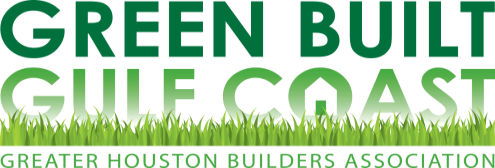 How To Participate in GBGC
Builder Agreement
Verifier Agreement
Developer Agreement
Remodeler Agreement
Associate Agreement
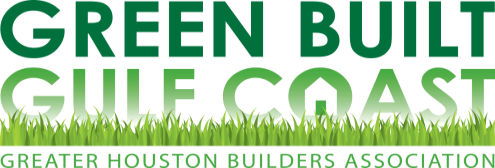 Utility Guarantees
differential among energy efficient homes
UTILITY GUARANTEES
   In many cases lower operating cost and lower total cost of home ownership.   More Comfortable - Comfort is a combination of temperature, humidity, air    movement and is personal in nature. While there is no combination of    temperatures that will be considered perfect for all potential occupants, building    science tells us that one key to comfort is "right-sizing" of the HVAC systems.    Research and shows that the vast majority of population is comfortable at a    temperature range of 75 degrees to 78 degrees and 45% to 55% relative    humidity. “Right-sizing” of equipment can help control temperature and    humidity.  Market place differentiator - Builders can differentiate themselves in the    marketplace by offering voluntary utility use guarantees. A way for builders to    communicate the message of energy efficiency.

Conclusion
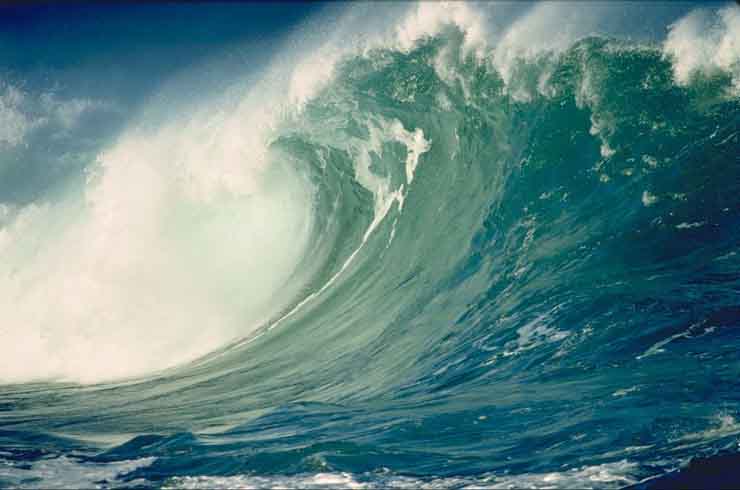